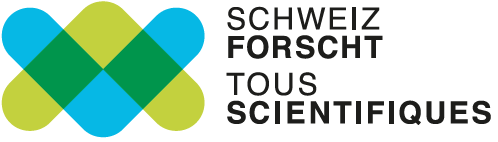 Herzlich willkommen!Bienvenue!Welcome!
Citizen Science Netzwerk Schweiz

30. November 2017, Bern
Programm
Einführung
Kurze Vorstellungsrunde
Neuigkeiten
Erste Citizen Science Conference, 23.-25.11.2017, Rom http://www.citizensciencerome2017.com
Nationale Citizen Science Netzwerke
Deutschland: Bürger schaffen Wissen: http://www.buergerschaffenwissen.de 
Österreich: Österreich forschthttp://www.citizen-science.at https://www.zentrumfuercitizenscience.at 
Grossbritannien: Citizen Science networks 
Schweiz: Schweiz forscht – tous scientifiquehttp://www.schweiz-forscht.ch/de/
Citizen Science Netzwerk Schweiz
2014-2017
Netzwerk 
Website
ECSA Conference 3.-5.6.2018 
Ausblick 2018f
Kurzer Austausch
[Speaker Notes: kurze Info 
dynamische Webseite ist aufgebaut (Grundidee war Datenbank zum Sichtbarmachen der CS Projekte), hier bleiben wir dran. 
	wir sind an der Vorbereitung der nächsten Phase nach der Konzeptions- und Aufbauarbeit. 

Prozess Strategieentwicklung/ -abnahme (Netzwerk, Strategiegruppe): 
30.11.2017: vgl. T3. 
Dezember: Treffen Strategiegruppe: Einläuten der nächsten Stufe, Feedback zur geplanten Umfrage abholen. 
Januar: gute gezielte Umfrage im Netzwerk, die auch als Grundlage für Selbstevaluation und Zwischenbericht ERS verwendet werden kann. Bedürfnisse abholen Ideensammlung: Generell was fehlt für CS in der Schweiz? Bedürfnisse ans Netzwerk? Bedürfnis nach CS Preis? Abholen von Überlegungen und Einschätzungen zu CS etc. 
März ERS Zwischenbericht (inkl. Umfrageergebnisse).]
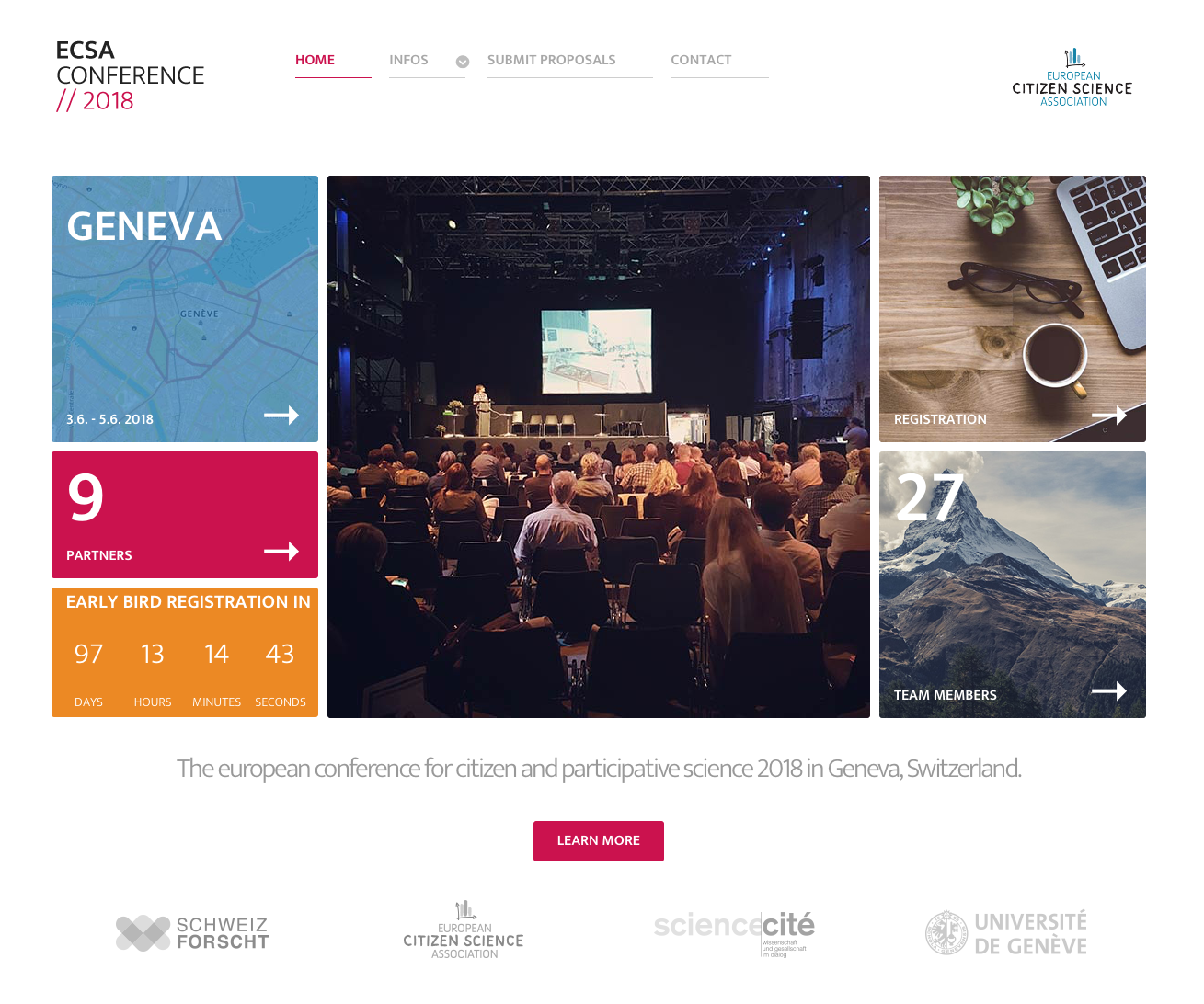 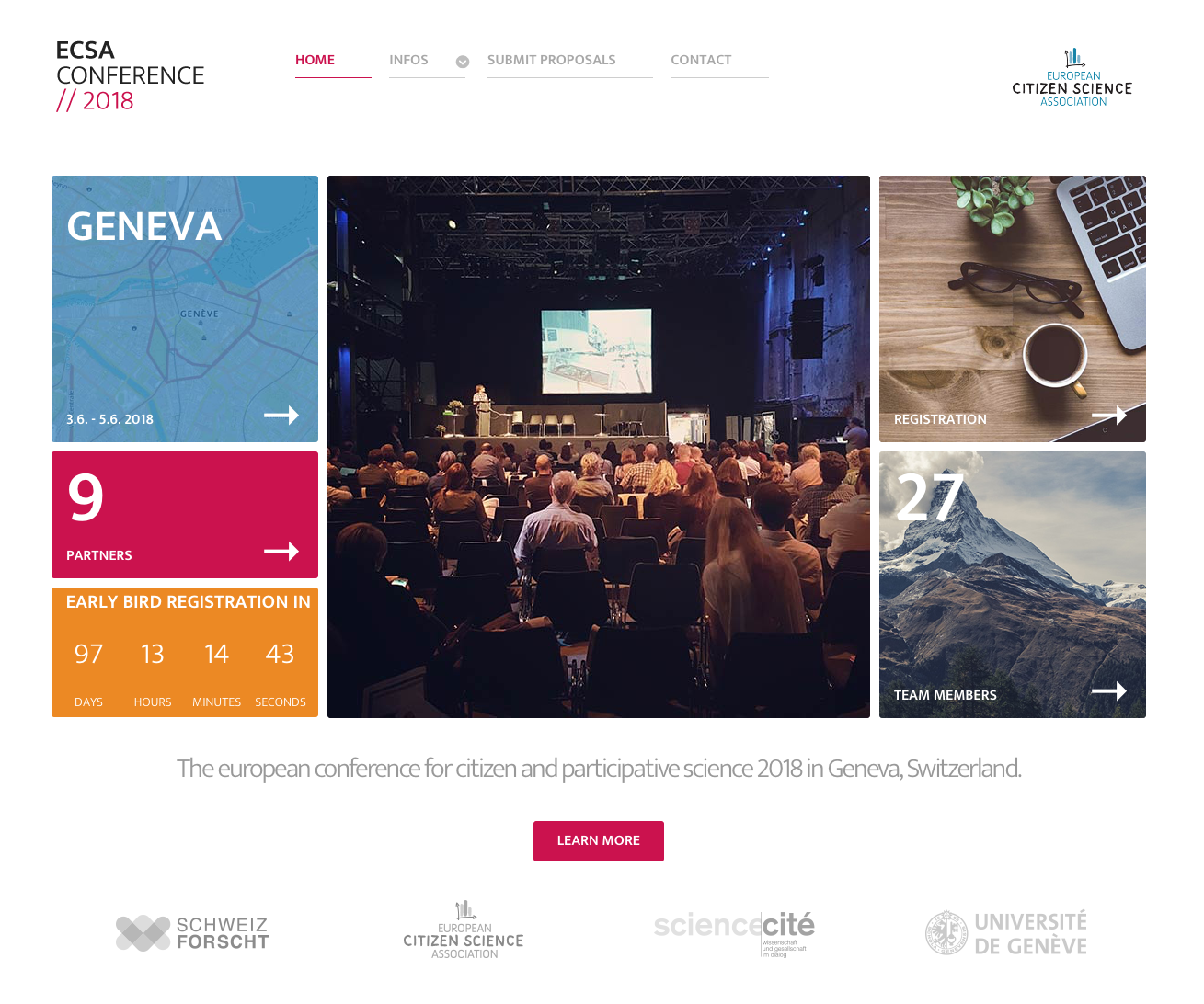 * CALL OPEN NOW *
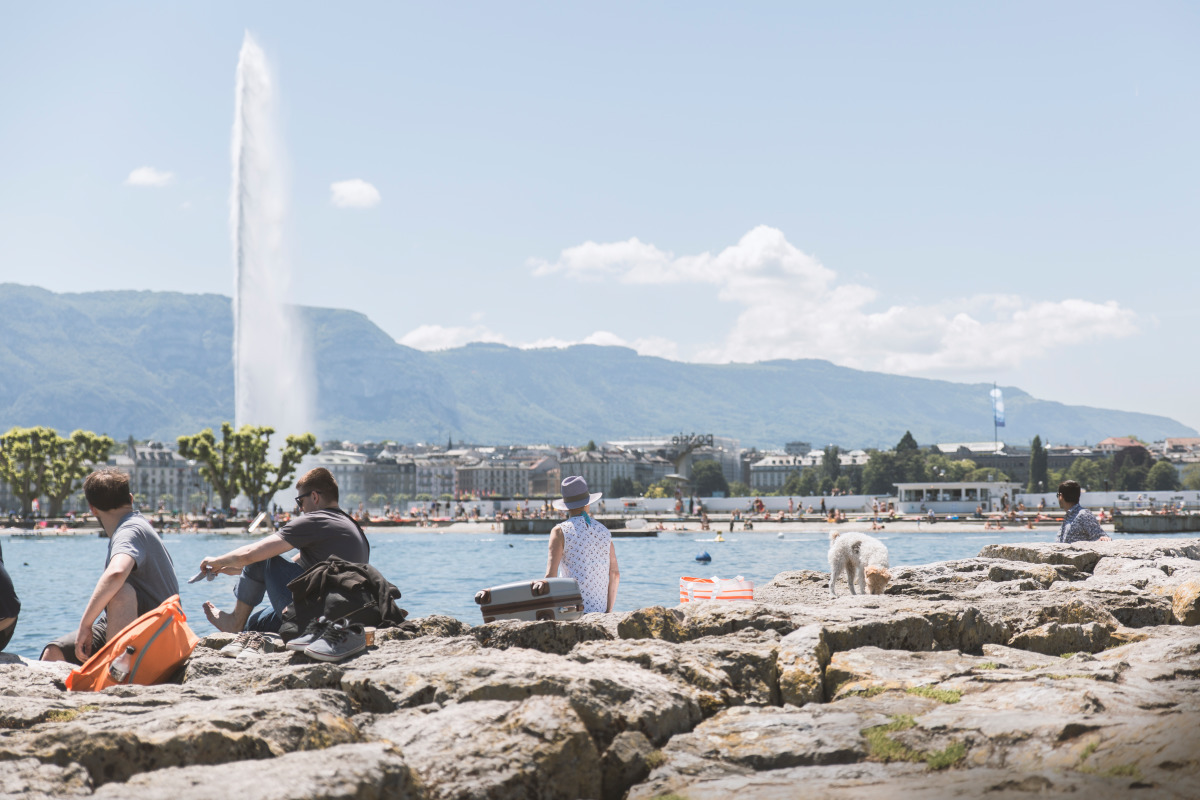 SECOND INTERNATIONAL ECSA CONFERENCE 2018!!!
www.ecsa-conference.eu 
#ECSA2018
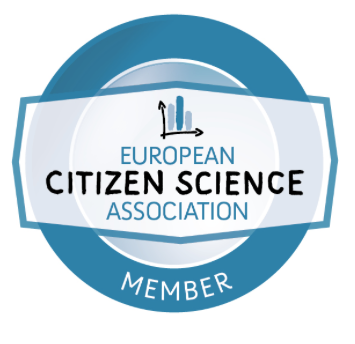 Agenda
2nd international conference on participatory research, citizen science and fab labs for peace and development 12.-13.12.2017, Genf http://www.osi-genevaforum.org 
Österreichische Citizen Science Konferenz 1.-3. Februar 2018, Salzburghttp://www.citizen-science.at/konferenz 
Zweite internationale ECSA Konferenz 3.–5. Juni 2018, Genfhttps://www.ecsa-conference.eu
[Speaker Notes: Akademien: von 20’000 auf 30’000
ERS: 40’000 pro Jahr]
Presentations and discussion